Snake Venom
2017 – 11 – 29
Snake Venom and its Effects on The Body
Bosco Xu and Aravind Rajendran
Life Science 4M03
Supporting Cast: Curtis M., Harleen K., and Yhameen H.
1 of 26
Outline
History and Evolution 
Interesting Snake/Venom Facts
How To Identify Venomous Snakes 
Fang Structures
Classification of Snake Venom
Injection Tactics 
Chemical Make-Up of Venom
Factors Determining Venom Quantity 
Mechanisms of Action (Normal)





 Mechanisms of Action (Toxins)
 Determining Venom Toxicity 
 Physiological Effects 
 Use of Snake Venom to Treat Disease
 Snake Bite Venom Management 
Snake Venom Immunity 
 Venom Treatment 
 Current and Future Studies 
 Conclusion
2 of 26
History and Evolution
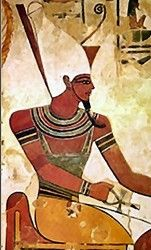 Culturally significant

Egyptians – Atoum | Greek – Acheloos 
Hinduism – Kaleyeni | Christianity – Devil

Venom genetically ancestral to snakes
https://www.pinterest.fr/sbastienquercy/pith%C3%B4m-pi-atoum-tjekou/
(Boquet, 1979; Fry, 2005; Fry 2012)
3 of 26
Interesting Venom/Snake Facts
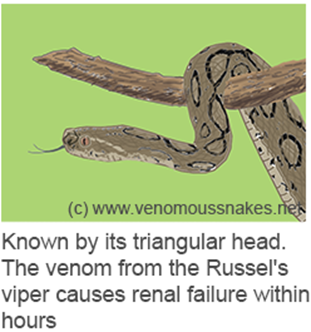 8000 venomous snake bites are reported in USA every year (Copperhead Most)

India - most affected (35000-50000 deaths/year)

Prey includes fish, frogs, snails, lizards, chickens, mice, other snakes

Venom is primary offensive weapon 

Belcher’s Sea Snake Bite = Can Kill 1000 Humans
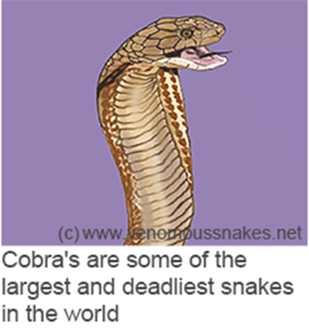 (Nielson, n.d; Kang et al., 2011)
4 of 26
More Interesting Venom/Snake Facts
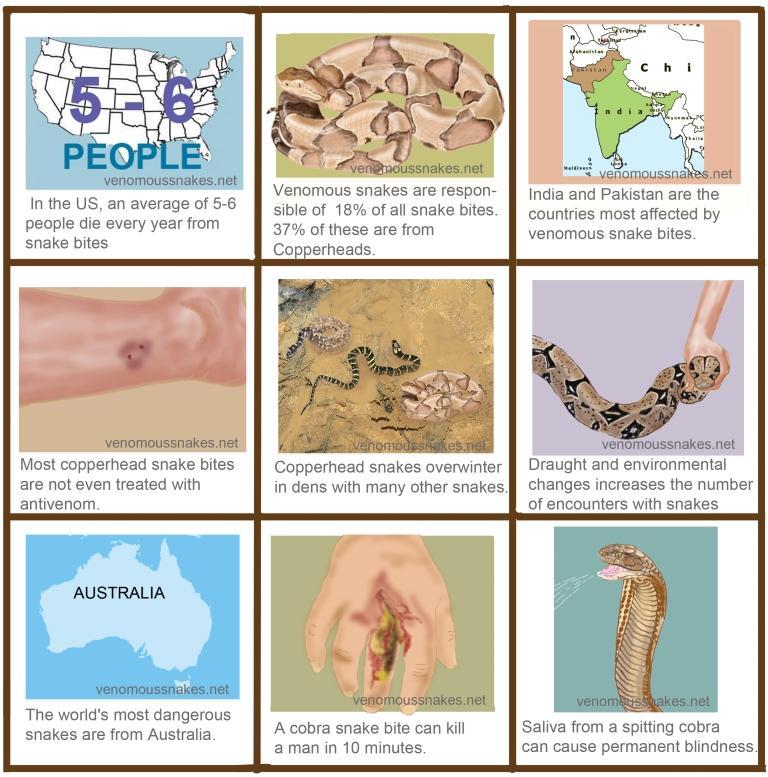 (Nielson, n.d; Kang et al., 2011)
5 of 26
How to Identify Venomous Snakes
Three families of venomous snakes
Atractaspidids
Colubridae family 
Lightly toxic venom
tissue necrosis
Elapids
Neurotoxin (central nervous systems/respiration)
Viperids
Hematoxic venom (tissue or blood)
Based on colours, triangular head, elliptical pupils, rattles, skin pattern etc.
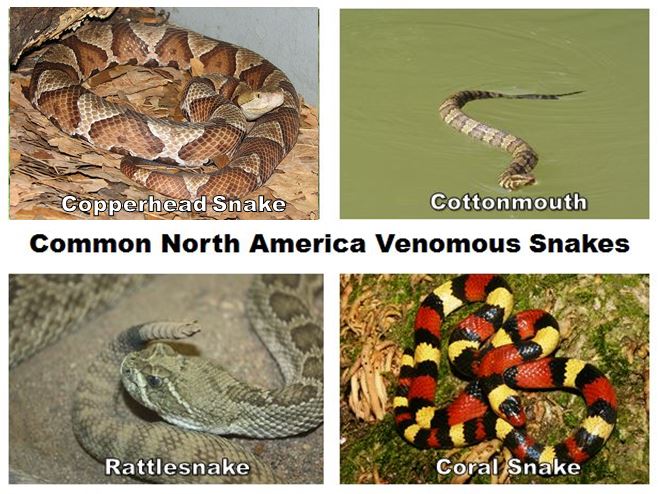 https://1.bp.blogspot.com/-w2PccrKd2xk/WS1i_wEkBXI/AAAAAAAAPDI/_G2buHWOxc9g0QLU6pck8bGt77LLvbFACLcB/s1600/Common%2BVenomous%2BSnakes.JPG
6 of 26
(Underwood, 1979; Savage & Slowinski, 1992 and Reed, 2003 )
Fang Structures
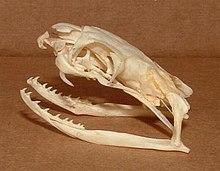 https://upload.wikimedia.org/wikipedia/commons/thumb/8/87/Ophiophagus_hannah_skull.jpg/220px-Ophiophagus_hannah_skull.jpg
Three fang structures 
Proteroglyphous
Elapid Family
Fixed to the jaw and cannot fold up
Solenoglyphous
Viper family
Attached to the jaw by a hinge and can be folded up against the roof of the mouth
Longest 
Opisthoglyphous
Colubrid family
At the back of the mouth
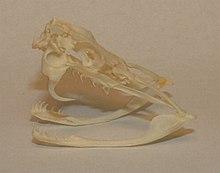 https://upload.wikimedia.org/wikipedia/commons/thumb/f/ff/Crotalus_skull.jpg/220px-Crotalus_skull.jpg
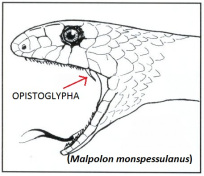 https://allyouneedisbiology.files.wordpress.com/2015/02/malpolon-bo.jpg?w=204&h=176
(Vonk et al, 2008 and Warrell, 2010)
7 of 26
Classification of Snake Venom
Five different types of snake venom:
Hemotoxic Venom
RBCs or other tissue
Hemolysis, disrupts blood clotting etc.
Tissue Damage are permanent
Myotoxic Venom
Muscle tissues or kidney
Paralysis, loss muscle contraction etc.
Benefits for the snakes to eat and leave the prey flaccid

Neurotoxic Venom
Nervous system, respiration
Vomiting, droopy eyelids etc.
Cytotoxic Venom	
Destroy and attacks the living cells of all sorts
Bleeding, swelling etc.
Haemorrhagic Envenoming
Bleeding in multiple organs
(Chang, 1979; Karlssoni, 1979; Ohsaka, 1979 and Russell, 1980 )
8 of 26
Injection Tactics
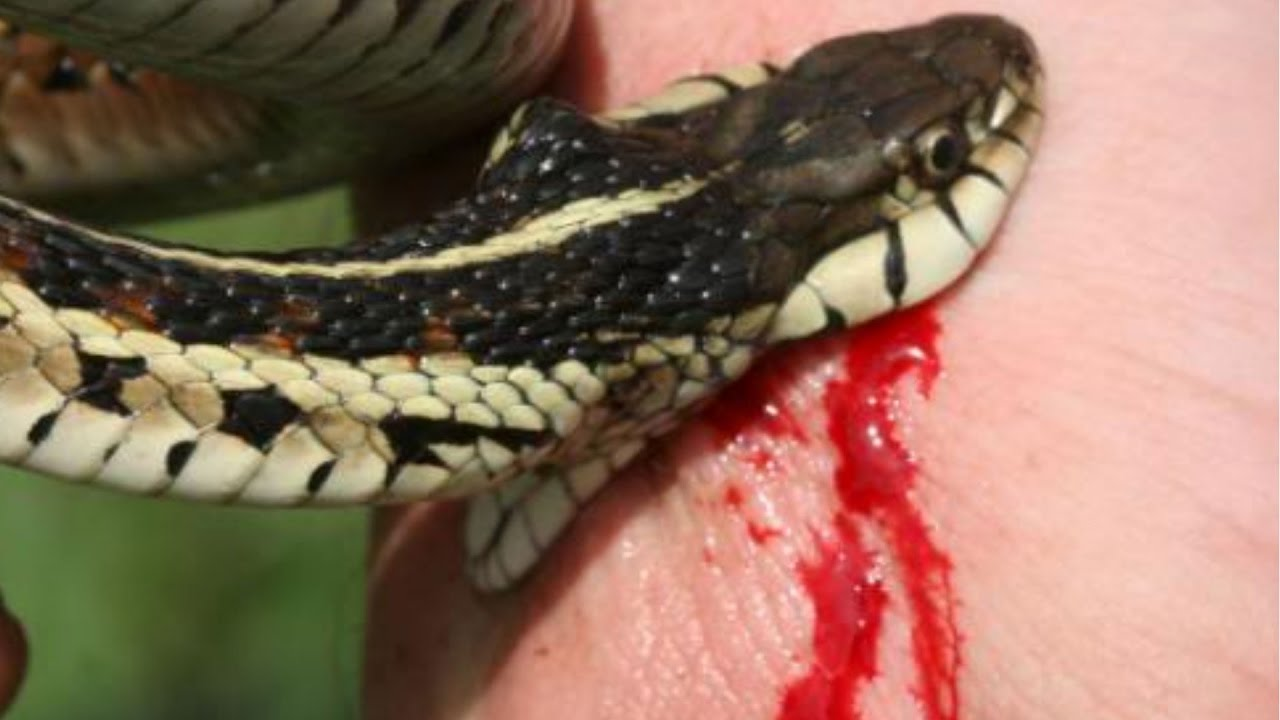 Purposes of bite
Inject the venom into their prey (immobilize and or kill)
Defend against attack by potential predators and antagonists
Fang Contact 
Viperid snakes 
Strike and release targets for both predatory and defensive bites 
Elapid snakes
more inclined to hold after biting
more chance to delivery of more venom
more sophisticated delivery system
spit small fractions of venom for defensive purposes repeatedly
https://www.youtube.com/watch?v=srZmEsidcDE
9 of 26
(Malasit et al., 1986 )
Chemical Make-up of Venom
Venom gland = modified version of salivary gland

Different toxin encoding genes = different venom

Primary constituents: proteins and peptides (aka toxins)

Contains 30 to >100 protein toxins 

Common enzymes
Phospholipase A2s (PLA2s)
Serine proteinases
Metalloproteinases
Acetylcholinesterases (AChEs)
l-amino acid oxidases
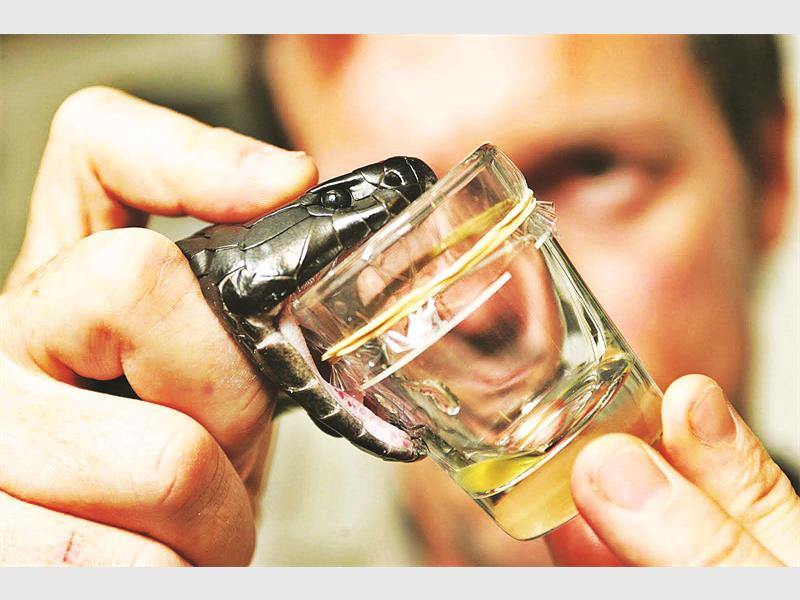 http://www.sundayguardianlive.com/sites/sundayguardianlive.com/files/styles/article_page_image_895x550/public/
(Johnson, 2012; Casewell et al., 2014; Kang et al., 2011)
10 of 26
Factors Determining Venom Quantity
Correlates to snake’s size
Increases exponentially with snake size

Ranges from 1 mg to 850 mg

Accurate assessment of prey before venom injection
Situation + (Size/Type of Target)
Uses chemosensory, visual and thermal cues
Rattlesnakes increase venom quantity based on target size
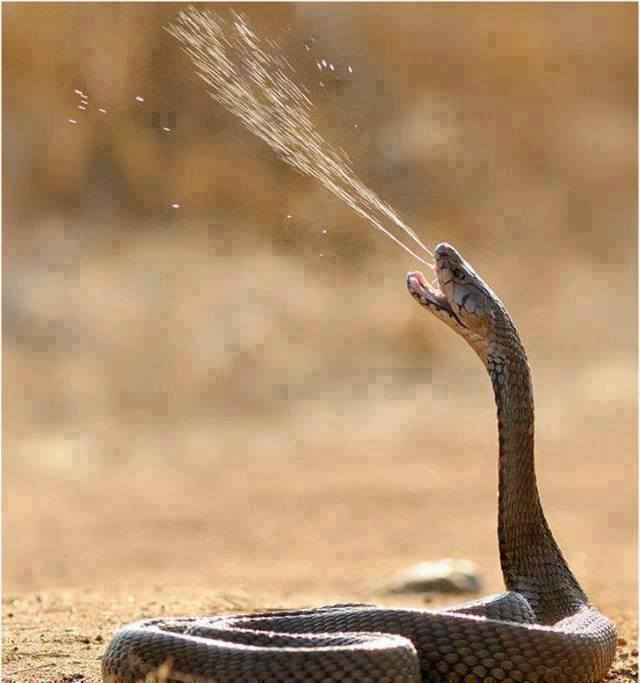 https://www.youtube.com/watch?v=GYmU_wyQxyw
(Johnson, 2012; Young, Lee, & Daley, 2002)
11 of 26
Toxins (Mechanism of Action) - Normal
http://www.dummies.com/education/science/understanding-the-transmission-of-nerve-impulses/
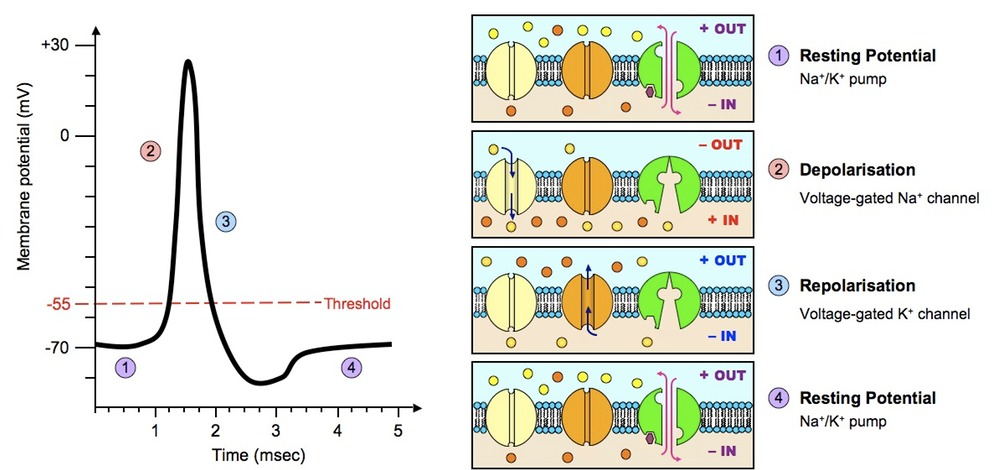 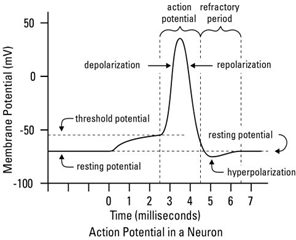 (Gong et al., 2008)
12 of 26
Toxins (Mechanism of Action) - Normal
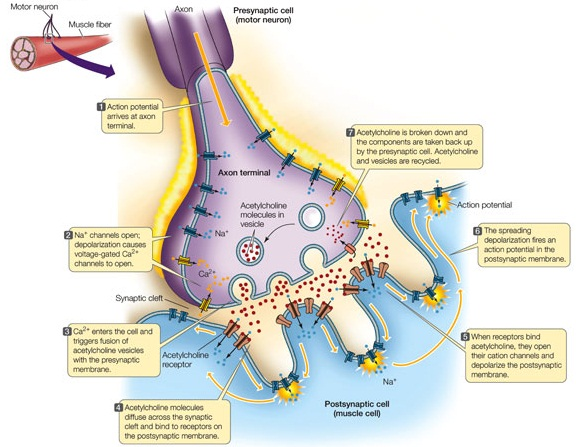 https://universe-review.ca/I10-88-connSynapse.jpg
(Rossetto et al., 2008)
13 of 26
Toxins (Mechanism of Action) - Neurotoxins (Fasciculins)
NORMAL               FASCICULIN
Target is Acetylcholinesterase

Acetylcholine NOT broken down 

Overstimulation of postsynaptic neuron 

Causes tetany (involuntary muscle contraction)
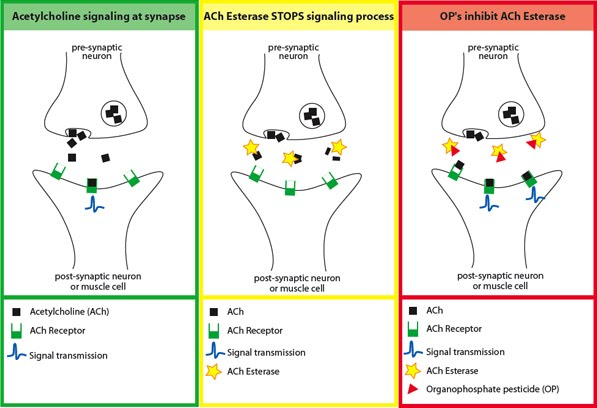 https://sites.google.com/a/macalester.edu/nerve-agents/home/acetylcholine-and-vx
(Lauridsen et al, 2016)
14 of 26
Toxins (Mechanism of Action) - Neurotoxins (Dendrotoxins/α-neurotoxins)
Dendrotoxins
α-neurotoxins
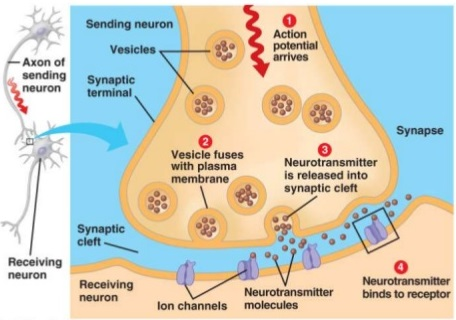 Target is K+ channels

Action Potentials NOT completed

No relay of message

Causes paralysis of nerves
Target is nicotinic acetylcholine receptors

Antagonistic 

Acetylcholine cannot bind 

Causes paralysis of nerves
https://www.epilepsyresearch.org.uk/about-epilepsy/background-to-seizures/
(Laustsen et al, 2015; Lauridsen et al, 2017)
15 of 26
Toxins (Mechanism of Action) - Cytotoxins (Phospholipases)
Hydrolyze phospholipids

Several physiological systems affected

Integrity of the membrane lost

Cell membrane ruptures
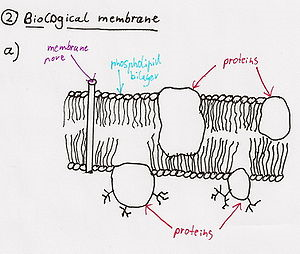 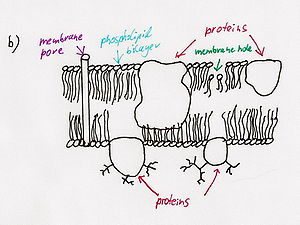 https://en.wikipedia.org/wiki/Snake_venom#Neurotoxins
(Valdez-Cruz et al, 2007)
16 of 26
Toxins (Mechanism of Action) - Cytotoxins (Hemotoxins)
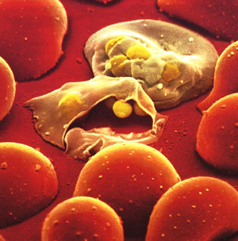 http://www.zo.utexas.edu/faculty/sjasper/images/malariaRBC.jpg
Causes hemolysis 

Induce excess blood coagulation

Result is vast internal bleeding

Death (Most Deadly Snake Toxin)
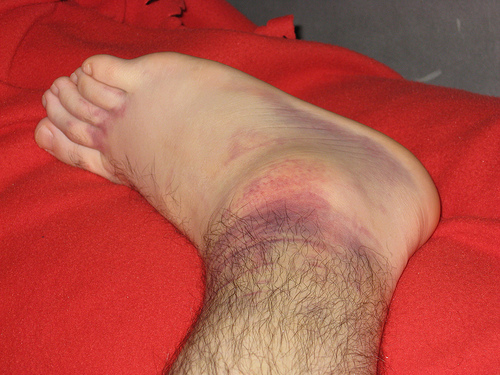 http://www.newhealthguide.org/Internal-Bleeding-Symptoms.html
(Tang et al, 2016)
17 of 26
Determining Venom Toxicity
LD-50 test
Find the required dose that will kill half of the population of species
Not considered a biological constant






(Zbinden & Flury-Roversi 1981).
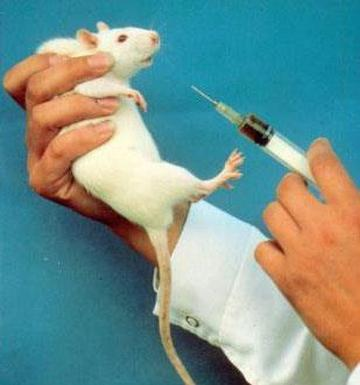 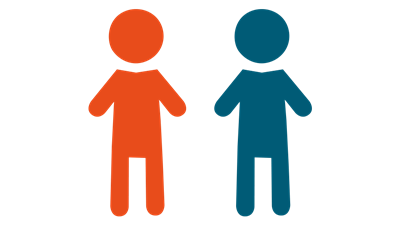 http://www.occupyforanimals.net/uploads/7/7/3/5/7735203/1065327.jpg?362
http://trinities.org/blog/wp-content/uploads/1-Person-in-2-natures.png
(Elli, 2017; Kini & Evans, 1990)
18 of 26
Physiological Effects
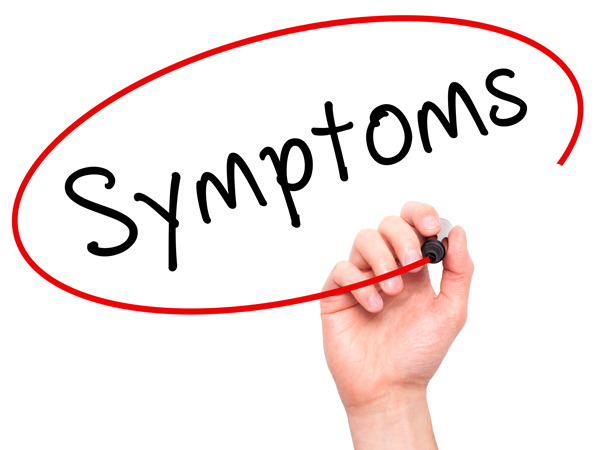 Different species, different symptoms
Common Symptoms:
Swelling and redness
Pain around the area
Difficulty breathing
Nausea
Blurred vision
Sweating
Salivating
Numbness
Interference in platelet aggregation
https://www.mesotheliomalawyercenter.org/site/wp-content/uploads/2013/05/symptoms.jpg
(Elli, 2017; Kini & Evans, 1990)
19 of 26
Use of Snake Venoms to Treat Disease
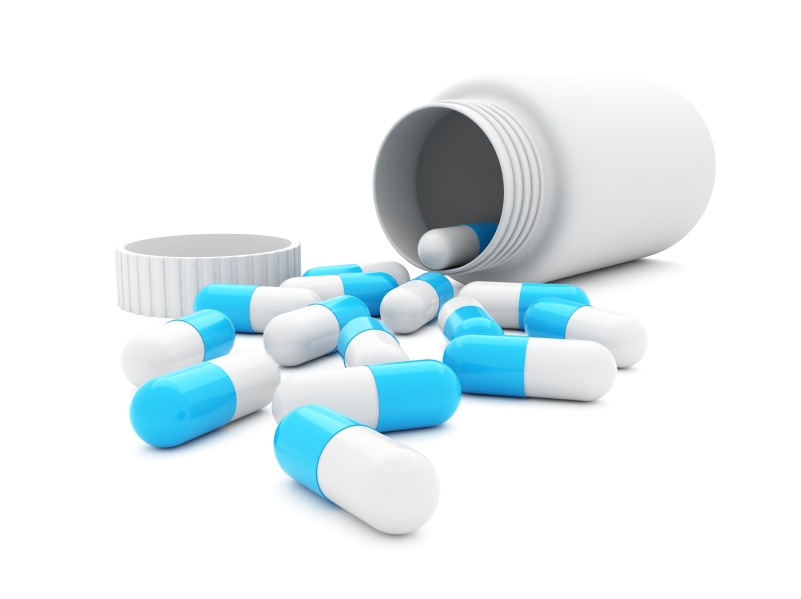 Venoms consist of:
Complex proteins, peptides, enzymes, etc.
Use in cancer
Inhibit cell proliferation and promote cell death
Occur because of increased/decreased expression of proteins that control the cell cycle, apoptosis induced cancer cells, etc.
Create drugs involved with:
Thrombin inhibition, blood thin, etc.
http://news.mit.edu/sites/mit.edu.newsoffice/files/images/2012/20121003154740-0_0.jpg
(Elli, 2017; Kini & Evans, 1990)
20 of 26
Snake Bite Venom Management
https://www.offgridweb.com/preparation/infographic-snake-bite-first-aid/
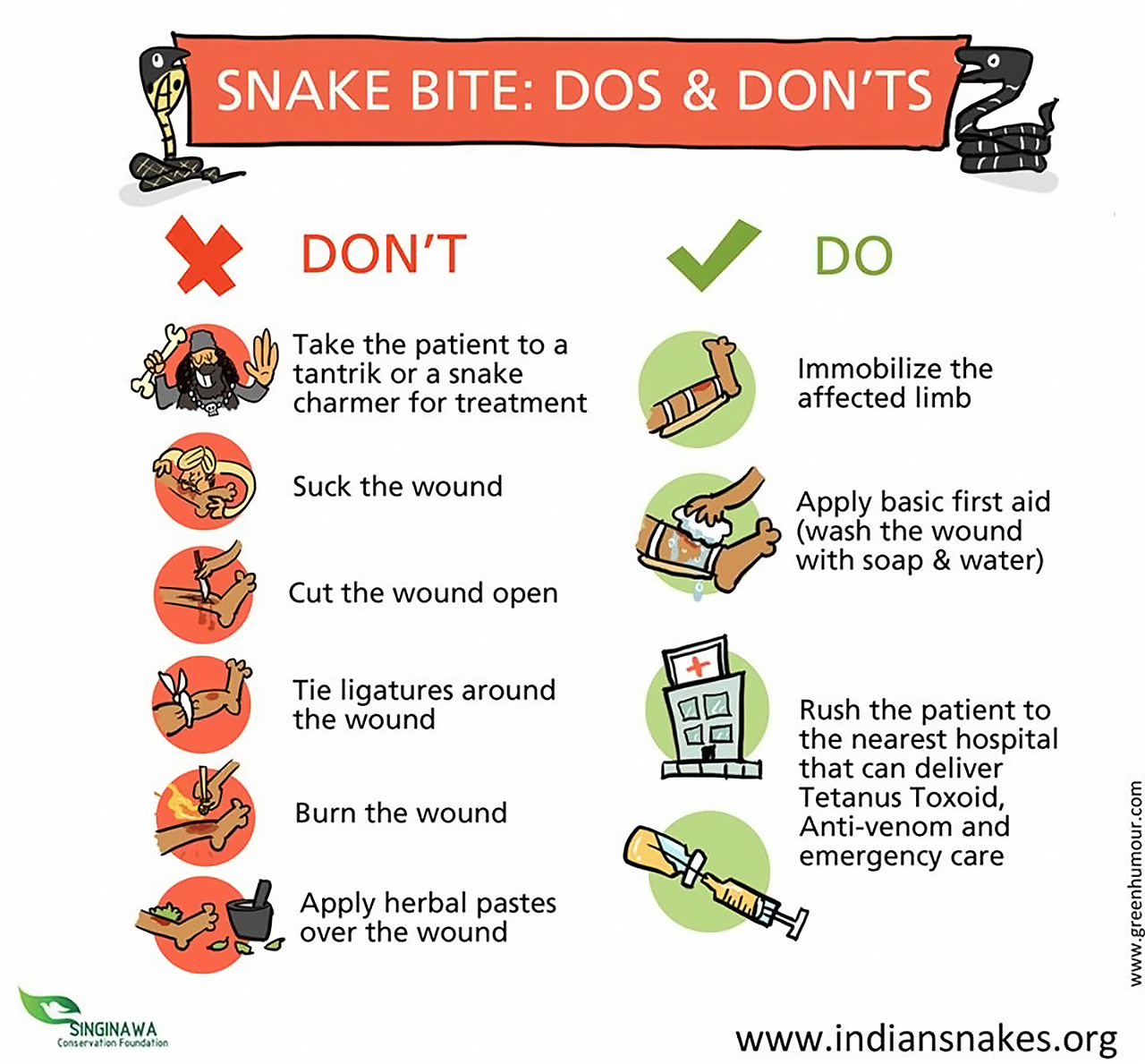 Common hazard in some places of the world
Snake bite venom management:
 	1. First aid
 	2. Hospital emergency care
 	3. History and physical examination
 	4. Laboratory tests
 	5. Targeted therapy (anti-snake venom)
(Ahmed et al., 2008)
21 of 26
Snake Venom Immunity
Immunoglobulins from immunizing horses with snake venom
Antivenom created from horse serum
Sole effective antidote

Steve Ludwin…snake venom immunity? (www.cnn.com/.../snake-venom-self-immunization-steve-ludwin-...)
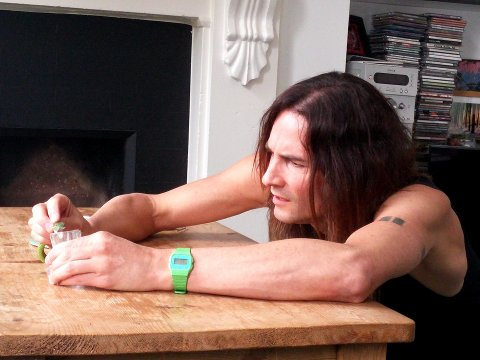 http://uk.businessinsider.com/a-man-who-injects-himself-with-snake-venom-says-it-is-keeping-him-young-and-could-save-thousands-of-lives-2016-7
(Ahmed et al., 2008; Froissart, 2017)
22 of 26
Venom Treatment (1868 case)
Man bitten by venomous snake in 1868
Surgeon ties ligature & cuts site of bite
Pours ammonia on wound site
Meanwhile, patient drinks brandy
Applies mustard poultice to abdomen, hand, feet
Injects ammonia into vein of bitten arm
Patient (somehow) survives
(Hobbins, 2017)
23 of 26
Other Traditional Venom Treatments
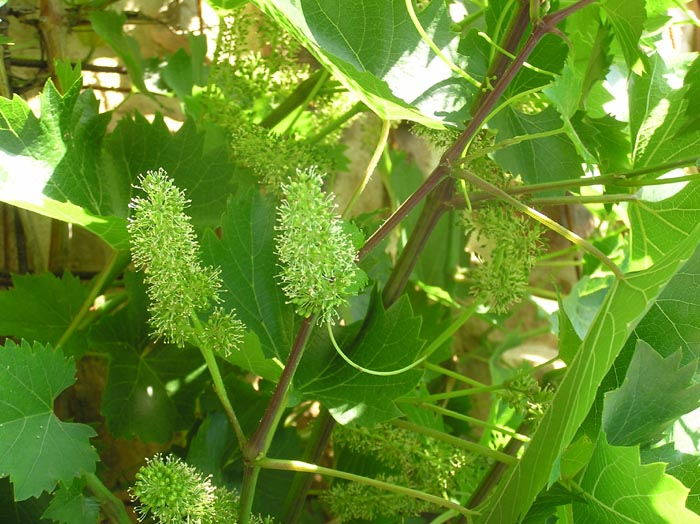 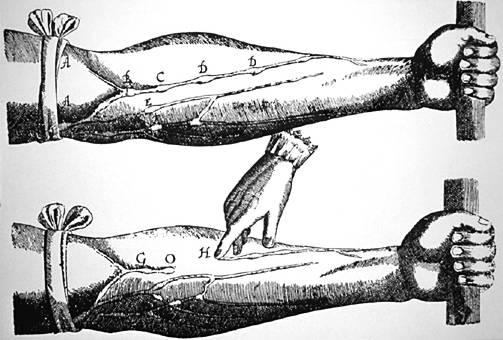 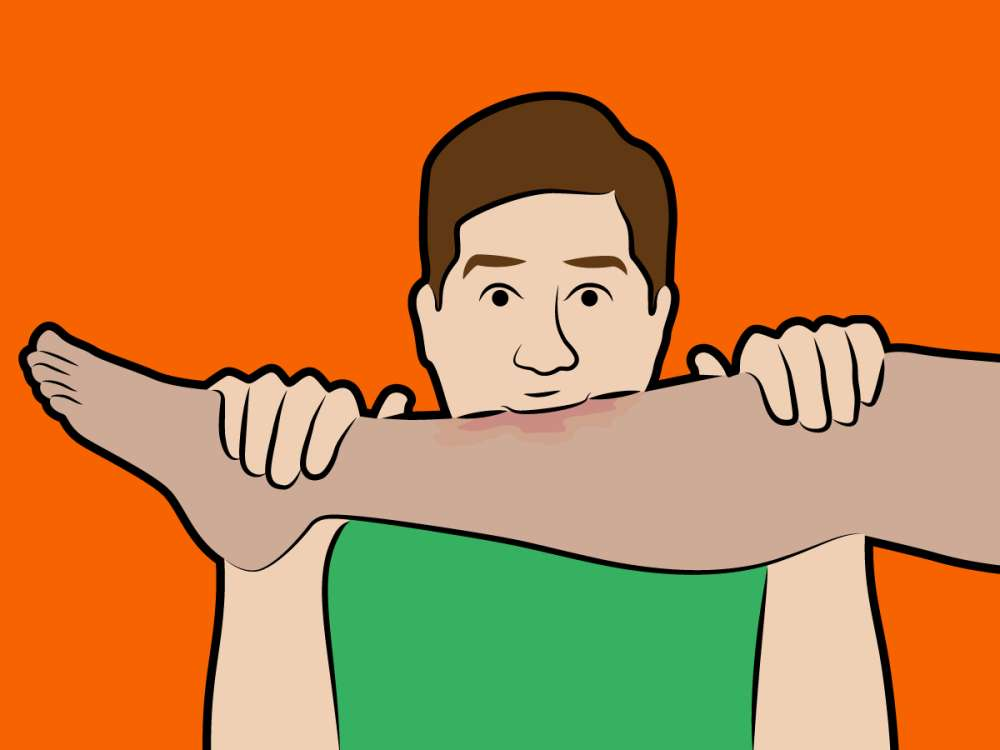 http://www.iflscience.com/editors-blog/10-survival-myths-that-might-get-you-killed/
http://www.uniprot.org/taxonomy/29760
http://web.ecs.baylor.edu/faculty/newberry/myweb/gtx%20os%20files/f05%20student%20pages/morehouse-basinger/Harvey%207.htm
Suction
Ligature
Medicinal plants (Vitis vinifera L)
(Hobbins, 2017; Gupta & Peshin, 2012
24 of 26
Current and Future Studies
Venom used in pharmaceutical research
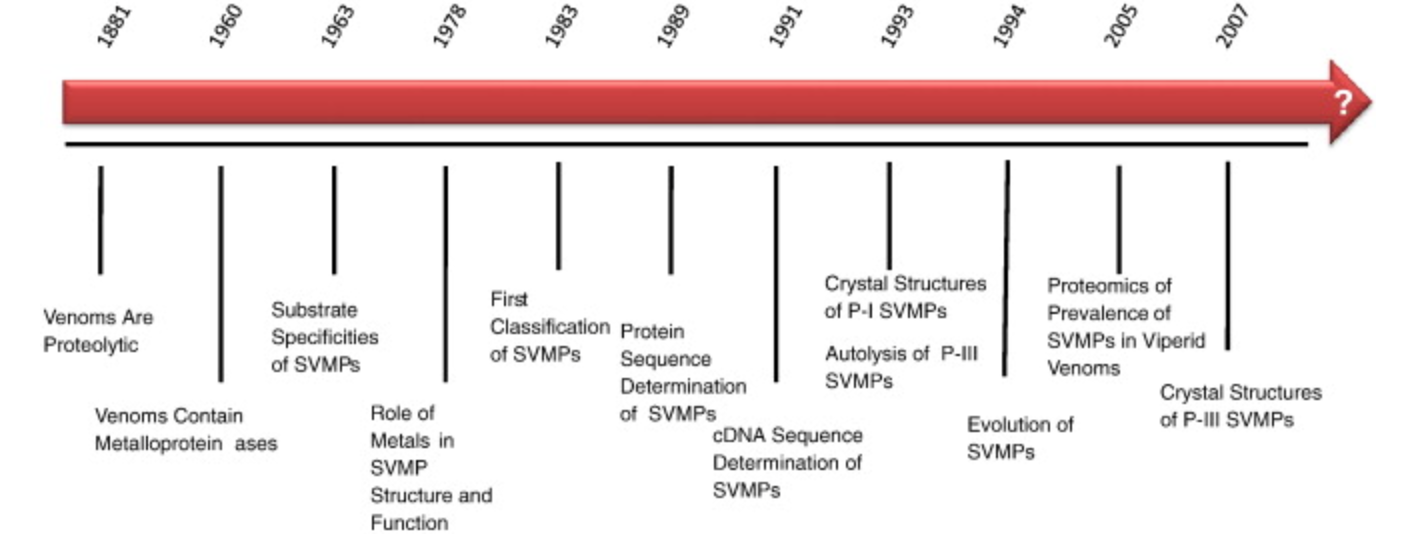 (Fox and Serrano, 2007)
25 of 26
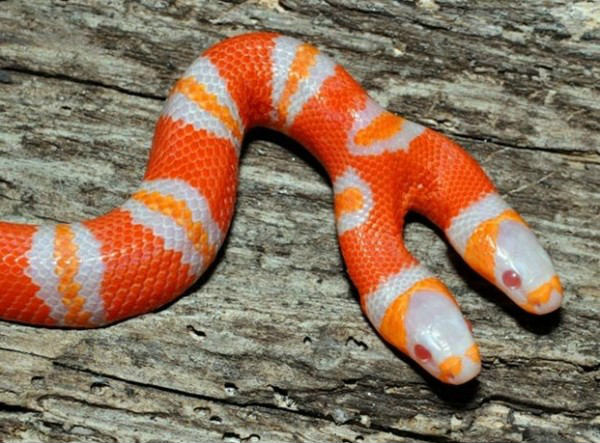 https://www.factslides.com/s-Snake
Conclusion
Venom is a defence mechanism/offensive weapon  

Venom quantity increases with snake's size + prey size/type 

Different Toxin, target different body components/processes (action potentials, red blood cells, etc.) 

Different snake bites = different physiological effects

Venom as cancer treatment (inhibit cell proliferation/promote)cell death

Snake bite can be treated:
First aid
Emergent Care
Targeted Therapy
Anti-venom Treatment
26 of 26
References
Boquet, P. (1979). History of snake venom research. In Snake venoms (pp. 3-14). Springer, Berlin, Heidelberg.
Casewell, N. R., Wagstaff, S. C., Wüster, W., Cook, D. A. N., Bolton, F. M. S., King, S. I., … Harrison, R. A. (2014). Medically important differences in snake venom composition are dictated by distinct postgenomic mechanisms. Proceedings of the National Academy of Sciences, 111(25), 9205–9210. https://doi.org/10.1073/pnas.1405484111
Chang, C. C. (1979). The action of snake venoms on nerve and muscle. In Snake venoms (pp. 309-376). Springer Berlin Heidelberg.
Fox, J. W., & Serrano, S. M. (2007). Approaching the golden age of natural product pharmaceuticals from venom libraries: an overview of toxins and toxin-derivatives currently involved in therapeutic or diagnostic applications. Current pharmaceutical design, 13(28), 2927-2934.
Fox, J. W., & Serrano, S. M. (2009). Timeline of key events in snake venom metalloproteinase research. Journal of PROTEOMICS, 72(2), 200-209.
Gupta, Y. K., & Peshin, S. S. (2012). Do Herbal Medicines Have Potential for Managing Snake Bite Envenomation? Toxicology International, 19(2), 89–99. https://doi.org/10.4103/0971-6580.97194 
Gong, B., Liu, M., & Qi, Z. (2008). Membrane potential dependent duration of action potentials in cultured rat hippocampal neurons. Cellular and Molecular Neurobiology, 28(1), 49-56. doi:10.1007/s10571-007-9230-5
Hobbins,P. (n.d.). Hissstory: how the science of snake bite treatments has changed. Retrieved November 25, 2017, from http://theconversation.com/hissstory-how-the-science-of-snake-bite-treatments-has-changed-71408
Jackson, K. (2007). The evolution of venom-conducting fangs: insights from developmental biology. Toxicon, 49(7),975-981.
Johnson,s. (2012). Venomous Snake FAQs. Ufwildlife.ifas.ufl.edu. Retrieved 25 November 2017, from http://ufwildlife.ifas.ufl.edu/venomous_snake_faqs.shtml
Kang, T. S., Georgieva, D., Genov, N., Murakami, M. T., Sinha, M., Kumar, R. P., …Kini, R. M. (2011). Enzymatic toxins from snake venom: structural characterization and mechanism of catalysis. FEBS Journal, 278(23),4544–4576. https://doi.org/10.1111/j.1742-4658.2011.08115.x
Karlsson, E. (1979). Chemistry of protein toxins in snake venoms. In Snake venoms (pp. 159-212). Springer Berlin Heidelberg.
Lauridsen, L. P., Laustsen, A. H., Lomonte, B., & Gutiérrez, J. M. (2017). Exploring the venom of the forest cobra snake: Toxicovenomics and antivenom profiling of naja melanoleuca. Journal of Proteomics, 150(Complete),98-108. doi:10.1016/j.jprot.2016.08.024
Lauridsen, L. P., Laustsen, A. H., Lomonte, B., & Gutiérrez, J. M. (2016). Toxicovenomics and antivenom profiling of the eastern green mamba snake (dendroaspis angusticeps). Journal of Proteomics, 136(Complete),248-261. doi:10.1016/j.jprot.2016.02.003
Laustsen, A. H., Lomonte, B., Lohse, B., Fernández, J.,& Gutiérrez, J. M. (2015). Unveiling the nature of black mamba (dendroaspis polylepis) venom through venomics and antivenom immunoprofiling: Identificationof key toxin targets for antivenom development. Journal of Proteomics, 119(Complete), 126-142. doi:10.1016/j.jprot.2015.02.002
Malasit, P., Warrell, D. A., Chanthavanich, P.,Viravan, C., Mongkolsapaya, J., Singhthong, B., & Supich, C. (1986).Prediction, prevention, and mechanism of early (anaphylactic) antivenom reactions in victims of snake bites. Br Med J (Clin Res Ed), 292(6512), 17-20.
Nielsen, A. Venomous Snakes - facts, species, bites and natural history. Venomoussnakes.net. Retrieved 24 November 2017, from http://www.venomoussnakes.net/
Ohsaka, A. (1979). Hemorrhagic, necrotizing and edema-forming effects of snake venoms. In Snake venoms (pp. 480-546). Springer Berlin Heidelberg.
References
Reed, R. N. (2003). Interspecific patterns of species richness, geographic range size, and body size among New World venomous snakes. Ecography, 26(1), 107-117.
Rossetto, O.,Morbiato, L., Caccin, P., Rigoni, M., Carli, L., Paoli, M., . . . Montecucco,C. (2008). Tetanus, botulinum and snake presynaptic neurotoxins. RENDICONTI LINCEI, 19(2), 173-188. doi:10.1007/s12210-008-0010-z

Russell, F. E.(1980). Snake venom poisoning. Philadelphia, 18, 139-234.

Savage, J. M.,& Slowinski, J. B. (1992). The colouration of the venomous coral snakes (family Elapidae) and their mimics (families Aniliidae and Colubridae). Biological Journal of the Linnean Society, 45(3), 235-254.

Tang, E. L. H.,Tan, C. H., Fung, S. Y., & Tan, N. H. (2016). Venomics of calloselasma rhodostoma, the malayan pit viper: A complex toxin arsenal unraveled. Journal of Proteomics, 148(Complete), 44-56. doi:10.1016/j.jprot.2016.07.006

Underwood, G.(1979). Classification and distribution of venomous snakes in the world. In Snake venoms (pp. 15-40). Springer Berlin Heidelberg.

Valdez-Cruz, N. A.,Segovia, L., Corona, M., & Possani, L. D. (2007). Sequence analysis and phylogenetic relationship of genes encoding heterodimeric phospholipases A2 from the venom of the scorpion anuroctonus phaiodactylus. Gene, 396(1), 149-158. doi:10.1016/j.gene.2007.03.007

Vonk, F. J., Admiraal, J. F., Jackson, K., Reshef, R., de Bakker, M. A., Vanderschoot, K.,... & Mirtschin, P. J. (2008). Evolutionary origin and development of snake fangs. Nature, 454(7204), 630-633.

Warrell, D. A.(2010). Snake bite. The Lancet, 375(9708), 77-88.

Young, B. A., Lee, C. E., & Daley, K. M.(2002). Do Snakes Meter Venom? BioScience, 52(12), 1121–1126. https://doi.org/10.1641/0006-3568(2002)052[1121:DSMV]2.0.CO;2